Tyler the Creator
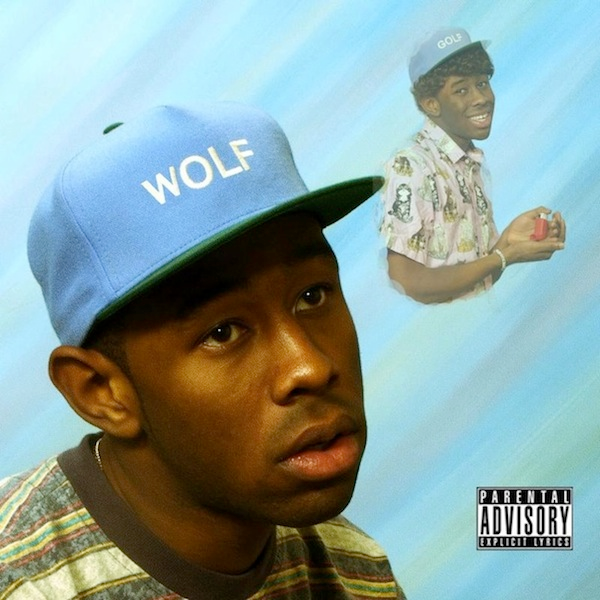 Rapper
Regisseur
Acteur
Kledinglijn opgericht
Zijn album Wolf (2003)
Tyler, The Creator - Tamale
Hodgy, Domo Genesis And Tyler, The Creator- Rella
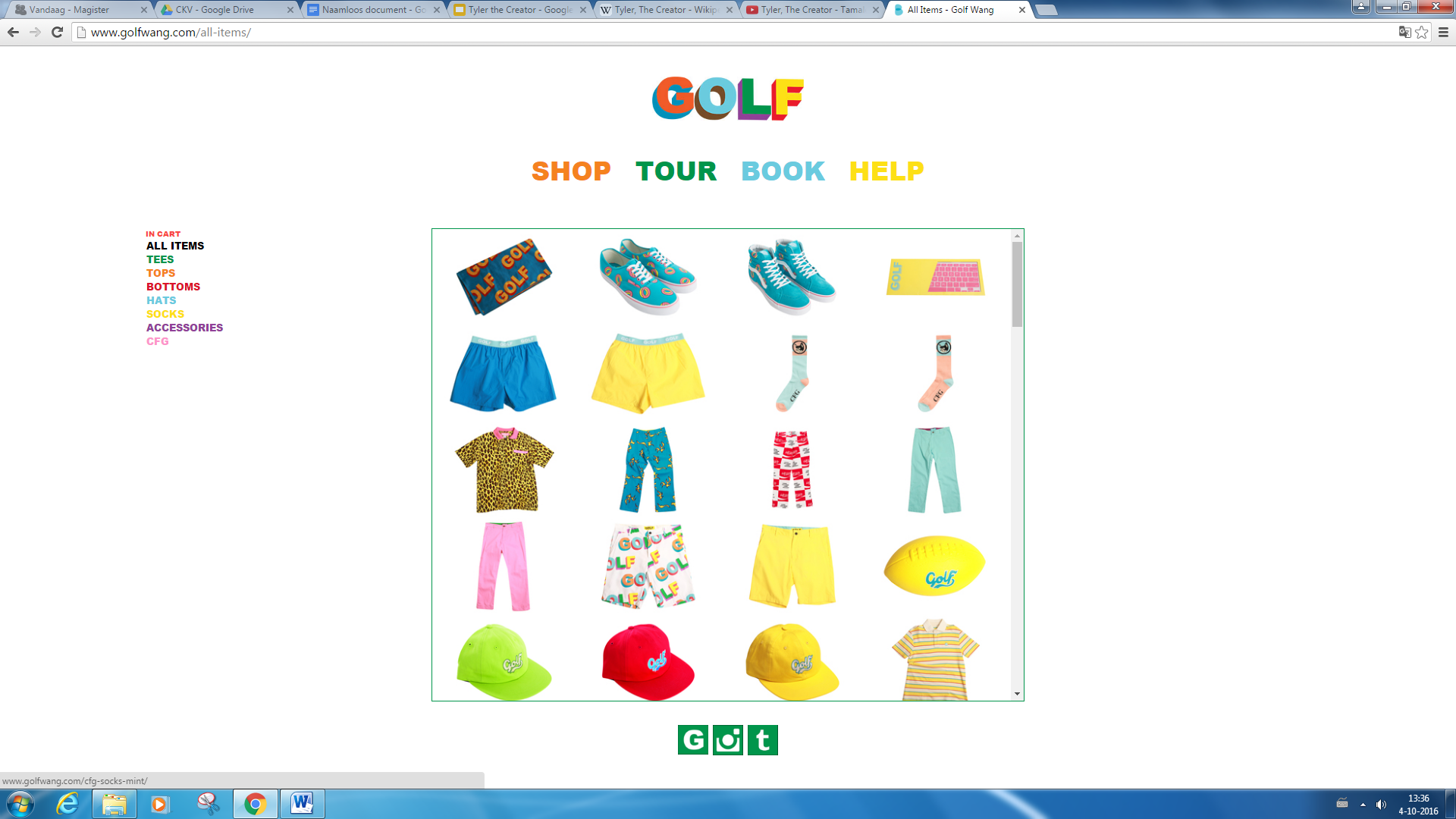 Golf Wang
Kledinglijn